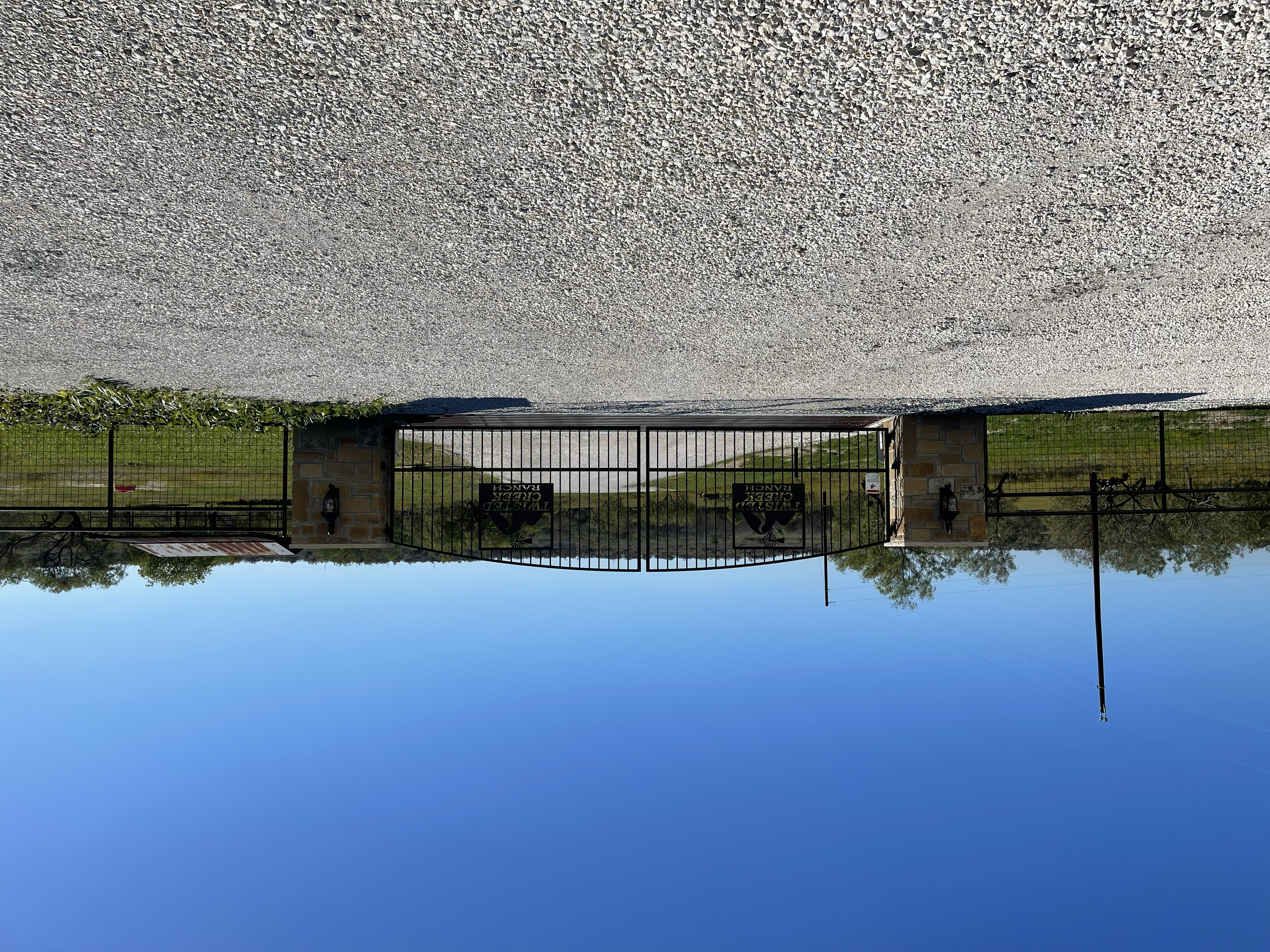 Twisted Creek Ranch Board Meeting
08 April 2025
Agenda
Open Meeting – 3 min.
Treasurer Update (Cindy O’Brien) – 15 min.
Member at Large Update (Erica Hinerman) – 5 min.
VP (Michael Bentley) – 10 min.
Secretary (Mike Kitchens) – 5 min.
President (David De La Rosa) – 10 min.
Renewed
Website & E-mail
Open Forum – 10 min.
Meeting End 1 Minute
Board Member Positions
President		David De La Rosa
Vice Pres.		Michael Bentley
Secretary		Michael Kitchens
Treasurer		Cindy O’Brien
Member at Large	Erica Hinerman
Website Admin	David De La Rosa



Architectural Control Committee
Oscar Fumero
Open Position
Open Position